Psychologie vnímání
Antonín Sokol
Definice
Věda zabývající se lidskými duševními projevy, chováním, prožžíváním, vnímáním a myšlením
Základní – mají nejobecnější charakter, jsou teoretické. Patří sem zejména biologická, obecná, vývojová, psychologie osobnosti, sociální; občas sem bývá zařazována i psychopatologie a psychologie životního prostředí.
Aplikované – zkoumají psychické jevy, které se projevují v souvislosti s určitou praxí a snaží se o praktickou aplikaci obecných teoretických přístupů. Patří sem například klinická, psychologie práce, forenzní, pedagogická.
Speciální
Vnímání
Kognitivní proces organizace a interpretace senzorických informací. Výsledkem vnímání je vjem
Smysly – zrak, chuť, čich, hmat, sluch
Co ještě vnímáme? 
Jak jsou smyslové orgány?
Proces vnímání
Zrak
Vnímání 3D světa
Vnímání barev
Čípky a tyčinky
3 druhy čípků RGB
Tyčinky – světlo x šero
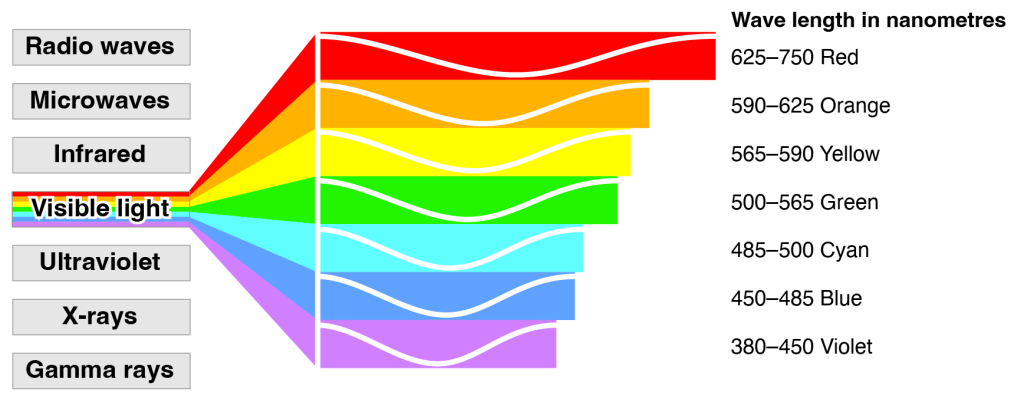 Vnímání prostoru
Monokulární nápovědi
Binokulární nápovědi
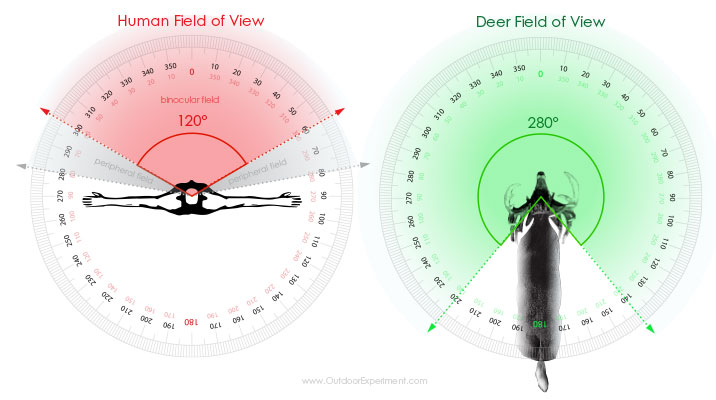 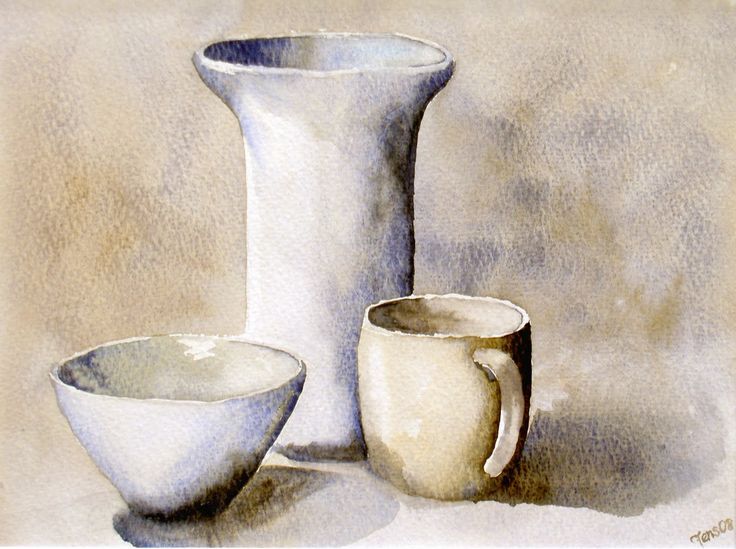 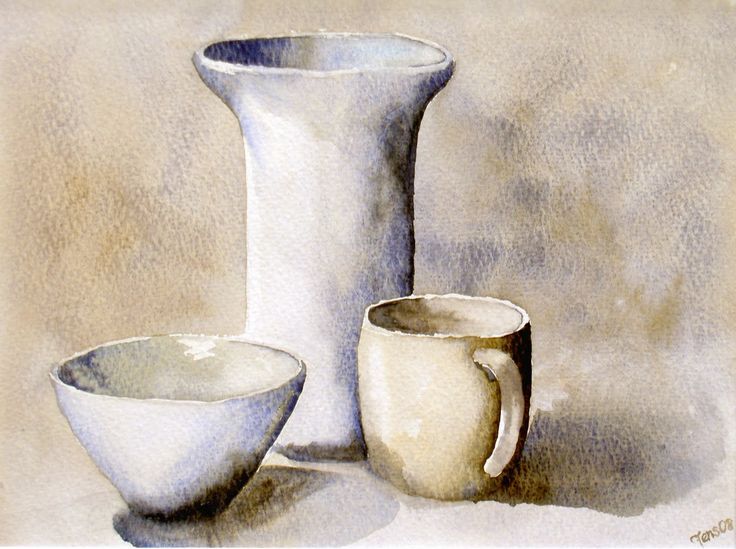 Interpozice
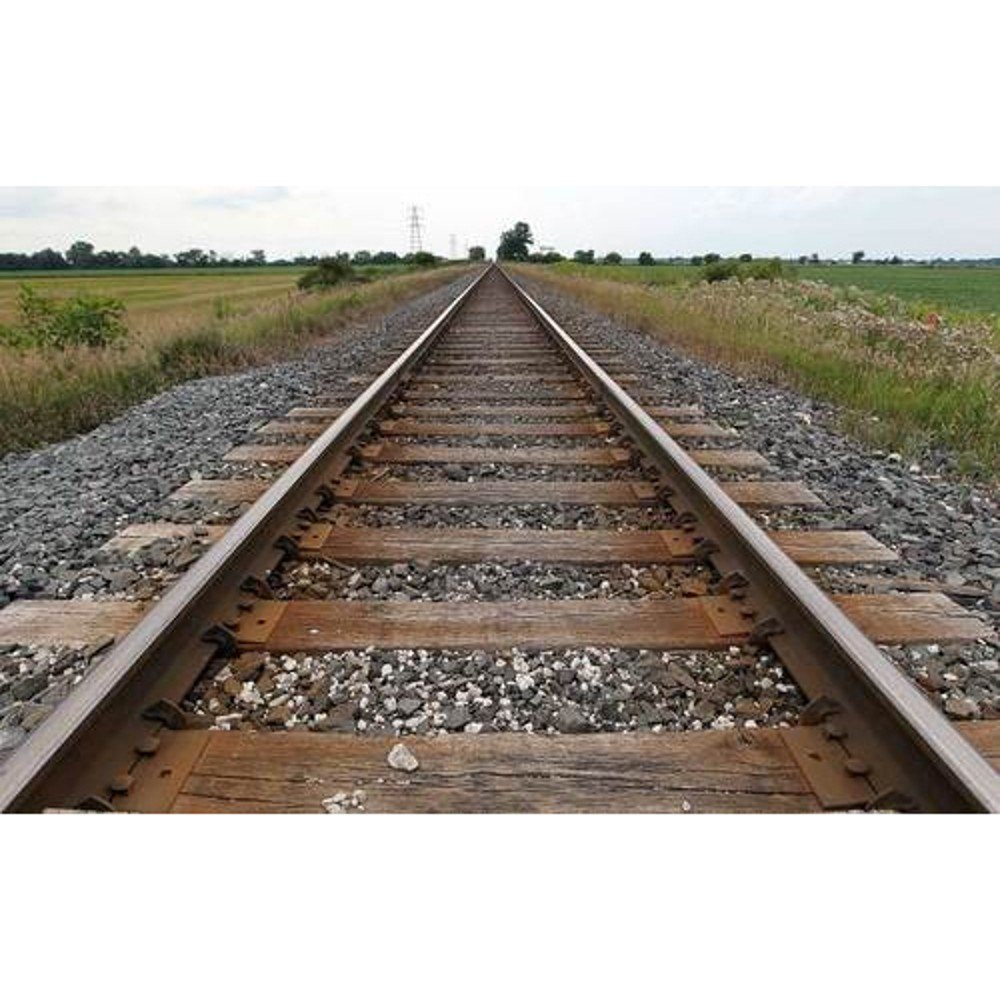 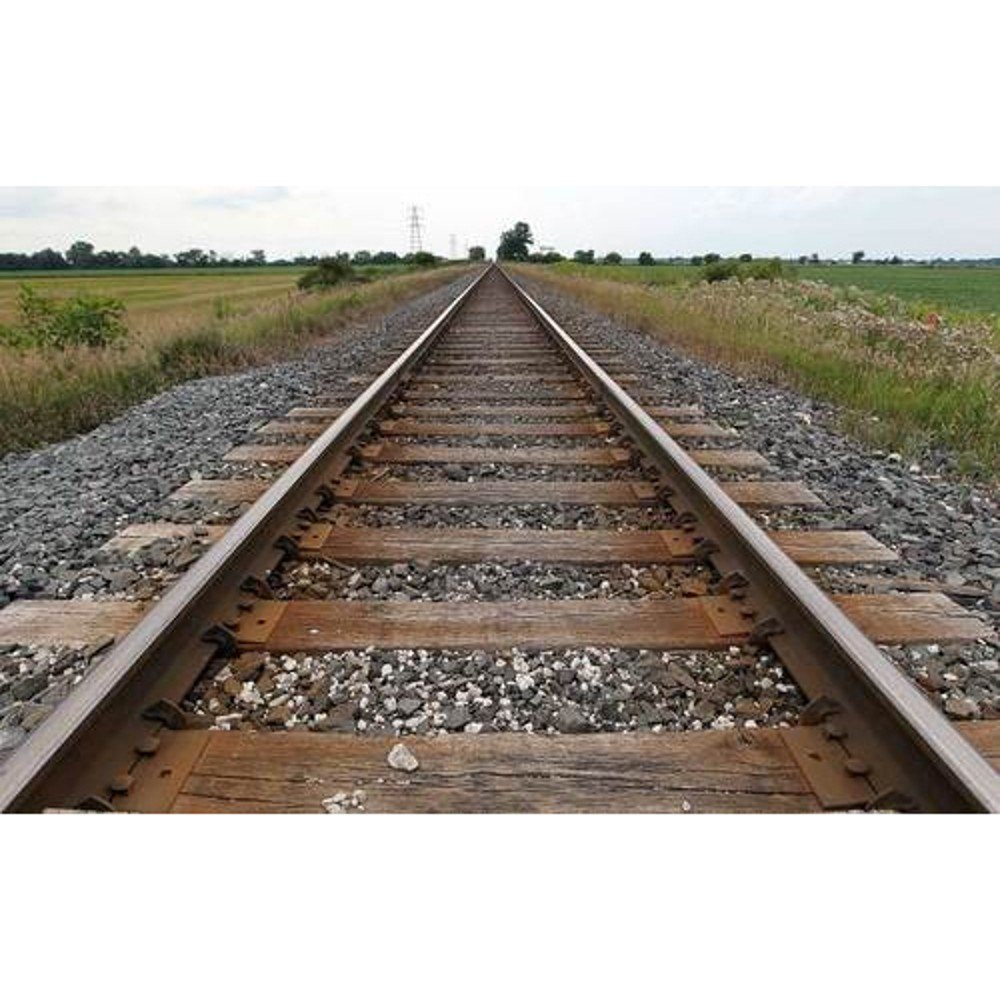 Lineární perspektiva
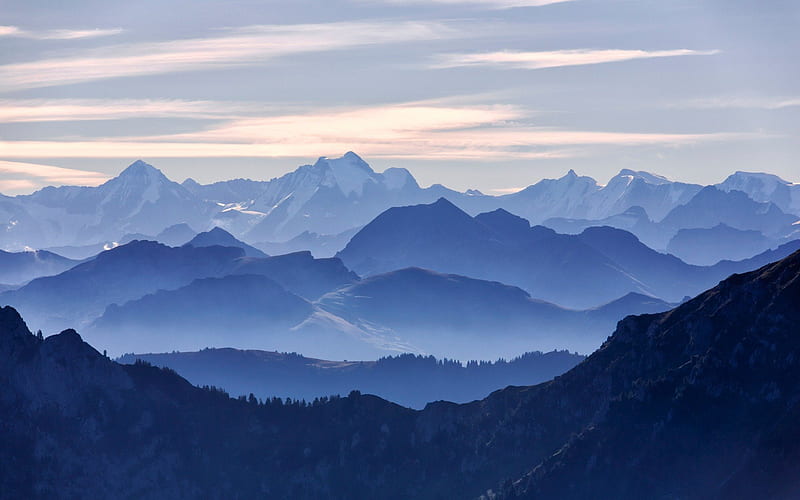 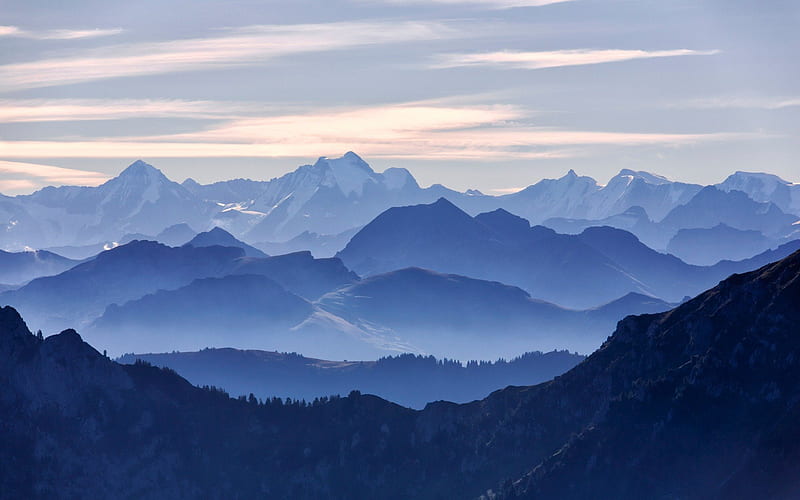 Atmosferická perspektiva
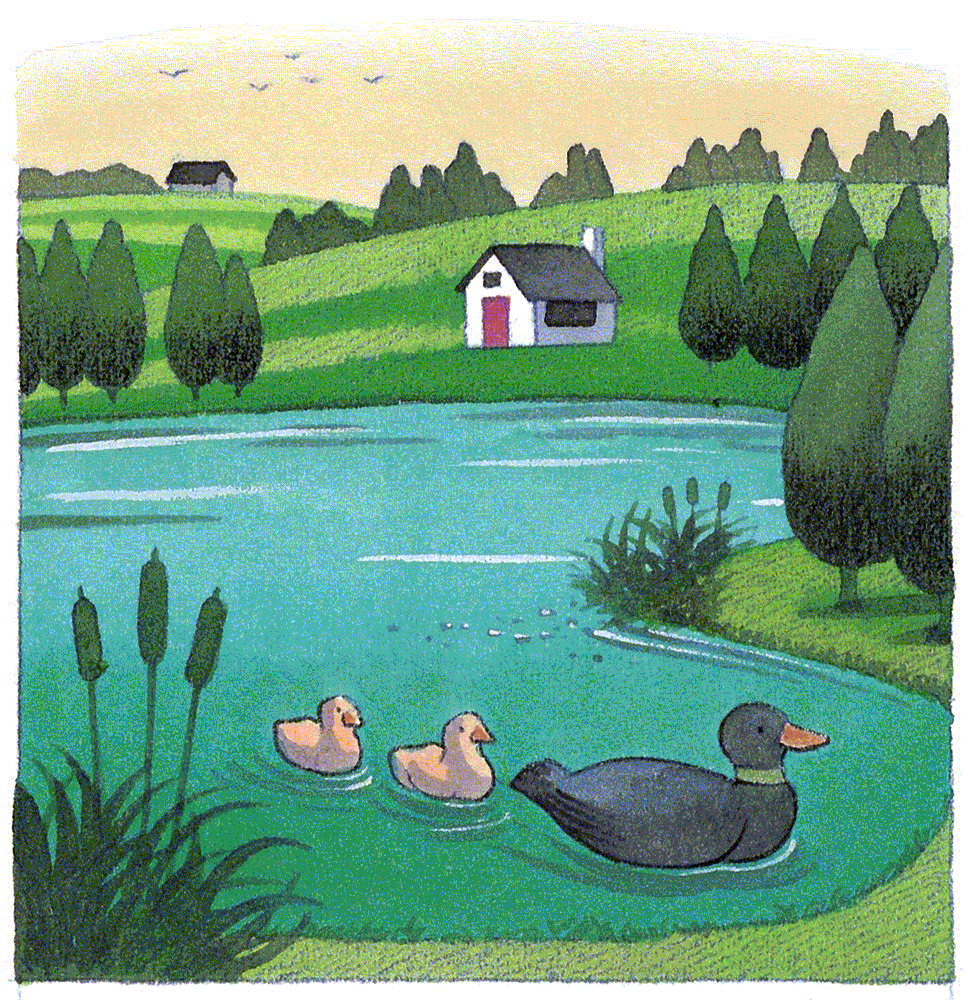 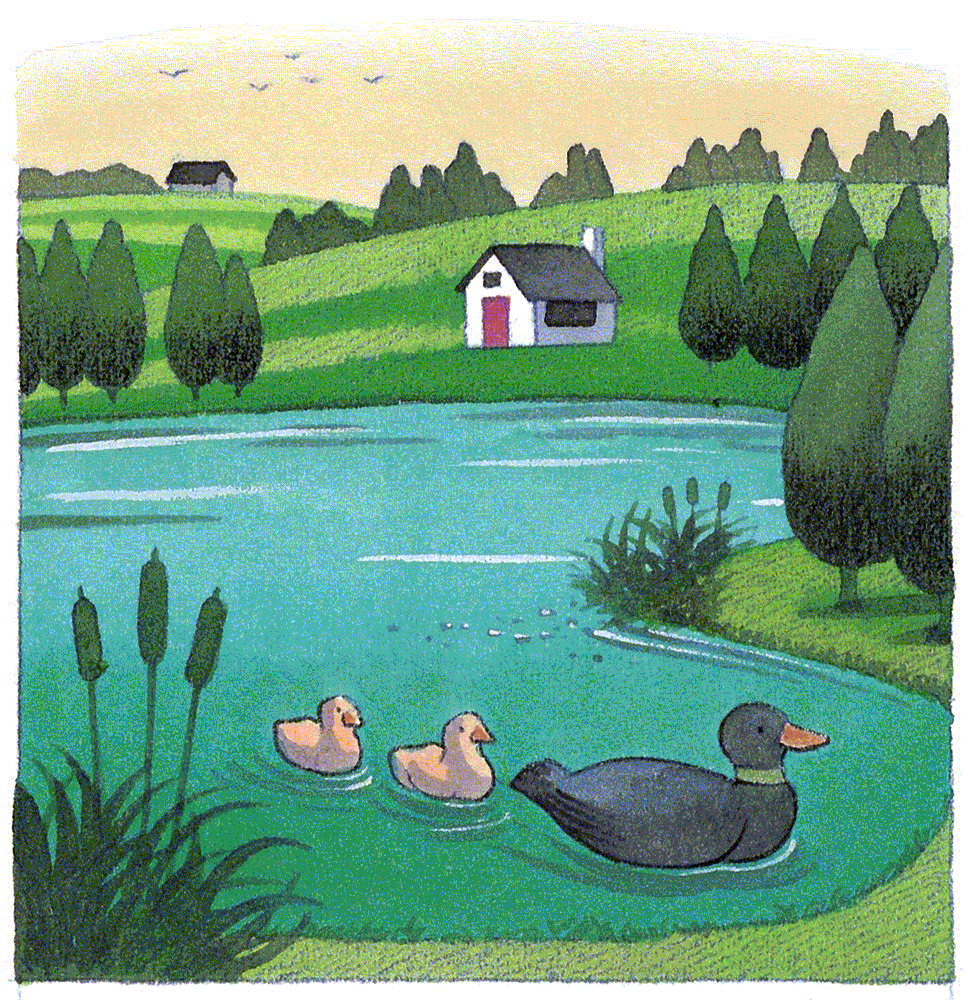 Relativní velikost
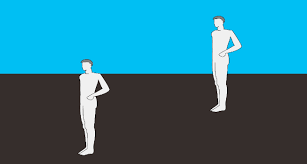 Relativní výška
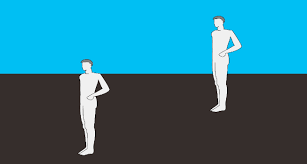 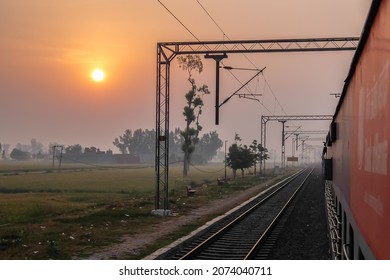 Pohybová paralaxa
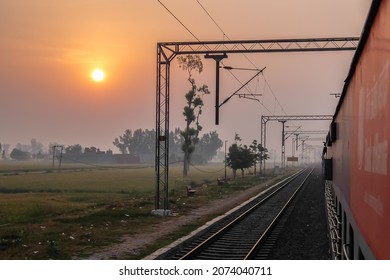 Binokulární konvergence a disparita
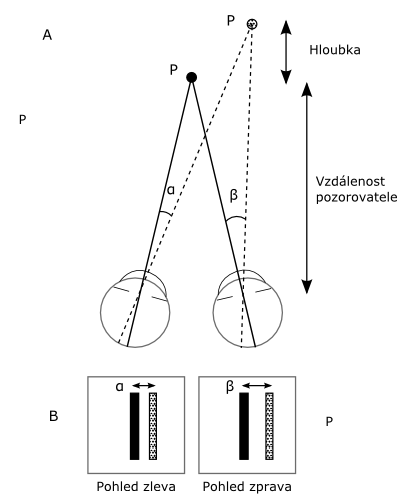 Sluch
+ pozornost
Cocktail party fenomén
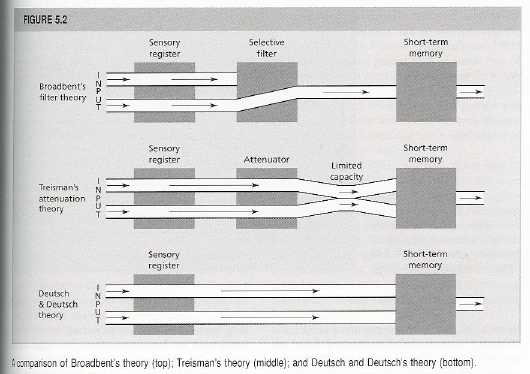